1 Thessalonians 3
October 18-19, 2014
Calvary Chapel of El Paso
“Standing Fast in Trials”
1 Thessalonians 3:1
Wherefore when we could no longer forbear, we thought it good to be left at Athens alone;
1 Thessalonians 3:2
And sent Timotheus, our brother, and minister of God, and our fellowlabourer in the gospel of Christ, to establish you, and to comfort you concerning your faith:
1 Thessalonians 3:3
That no man should be moved by these afflictions: for yourselves know that we are appointed thereunto.
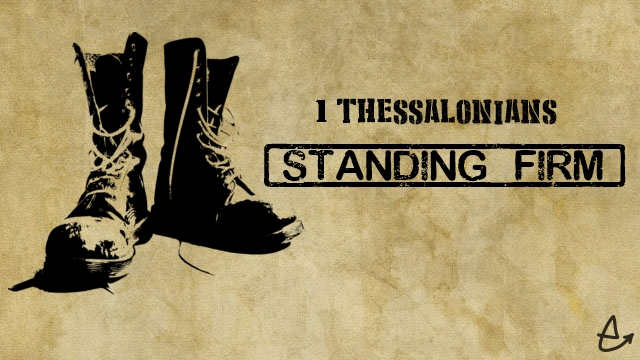 Acts 17:14
And then immediately the brethren sent away Paul to go as it were to the sea: but Silas and Timotheus abode there still.
Acts 17:15
And they that conducted Paul brought him unto Athens: and receiving a commandment unto Silas and Timotheus for to come to him with all speed, they departed.
1 Thessalonians 2:17
But we, brethren, being taken from you for a short time in presence, not in heart, endeavoured the more abundantly to see your face with great desire.
1 Thessalonians 2:18
Wherefore we would have come unto you, even I Paul, once and again; but Satan hindered us.
Philippians 2:19
But I trust in the Lord Jesus to send Timotheus shortly unto you, that I also may be of good comfort, when I know your state.
Philippians 2:20
For I have no man likeminded, who will naturally care for your state.
Philippians 2:21
For all seek their own, not the things which are Jesus Christ's.
Philippians 2:22
But ye know the proof of him, that, as a son with the father, he hath served with me in the gospel.
Philippians 2:23
Him therefore I hope to send presently, so soon as I shall see how it will go with me.
Philippians 2:24
But I trust in the Lord that I also myself shall come shortly.
1 Thessalonians 3:4
For verily, when we were with you, we told you before that we should suffer tribulation; even as it came to pass, and ye know.
1 Thessalonians 3:5
For this cause, when I could no longer forbear, I sent to know your faith, lest by some means the tempter have tempted you, and our labour be in vain.
Acts 20:24
But none of these things move me, neither count I my life dear unto myself, so that I might finish my course with joy, and the ministry, which I have received of the Lord Jesus, to testify the gospel of the grace of God.
Philippians 1:29
For unto you it is given in the behalf of Christ, not only to believe on him, but also to suffer for his sake;
2 Timothy 3:12
Yea, and all that will live godly in Christ Jesus shall suffer persecution.
1 Peter 4:12
Beloved, think it not strange concerning the fiery trial which is to try you, as though some strange thing happened unto you:
1 Peter 4:13
But rejoice, inasmuch as ye are partakers of Christ's sufferings; that, when his glory shall be revealed, ye may be glad also with exceeding joy.
James 4:7
Submit yourselves therefore to God. Resist the devil, and he will flee from you.
James 4:8
Draw nigh to God, and he will draw nigh to you. Cleanse your hands, ye sinners; and purify your hearts, ye double minded.
James 4:9
Be afflicted, and mourn, and weep: let your laughter be turned to mourning, and your joy to heaviness.
James 4:10
Humble yourselves in the sight of the Lord, and he shall lift you up.
1 Thessalonians 3:6
But now when Timotheus came from you unto us, and brought us good tidings of your faith and charity, and that ye have good remembrance of us always, desiring greatly to see us, as we also to see you:
1 Thessalonians 3:7
Therefore, brethren, we were comforted over you in all our affliction and distress by your faith:
1 Thessalonians 3:8
For now we live, if ye stand fast in the Lord.
Ephesians 3:14
For this cause I bow my knees unto the Father of our Lord Jesus Christ,
Ephesians 3:15
Of whom the whole family in heaven and earth is named,
Ephesians 3:16
That he would grant you, according to the riches of his glory, to be strengthened with might by his Spirit in the inner man;
Ephesians 3:17
That Christ may dwell in your hearts by faith; that ye, being rooted and grounded in love,
Ephesians 3:18
May be able to comprehend with all saints what is the breadth, and length, and depth, and height;
Ephesians 3:19
And to know the love of Christ, which passeth knowledge, that ye might be filled with all the fulness of God.
Ephesians 6:10
Finally, my brethren, be strong in the Lord, and in the power of his might.
Ephesians 6:11
Put on the whole armour of God, that ye may be able to stand against the wiles of the devil.
Ephesians 6:12
For we wrestle not against flesh and blood, but against principalities, against powers, against the rulers of the darkness of this world, against spiritual wickedness in high places.
Ephesians 6:13
Wherefore take unto you the whole armour of God, that ye may be able to withstand in the evil day, and having done all, to stand.
Ephesians 6:14
Stand therefore, having your loins girt about with truth, and having on the breastplate of righteousness;
Ephesians 6:15
And your feet shod with the preparation of the gospel of peace;
Ephesians 6:16
Above all, taking the shield of faith, wherewith ye shall be able to quench all the fiery darts of the wicked.
Ephesians 6:17
And take the helmet of salvation, and the sword of the Spirit, which is the word of God:
Ephesians 6:18
Praying always with all prayer and supplication in the Spirit, and watching thereunto with all perseverance and supplication for all saints;
1 Thessalonians 3:9
For what thanks can we render to God again for you, for all the joy wherewith we joy for your sakes before our God;
1 Thessalonians 3:10
Night and day praying exceedingly that we might see your face, and might perfect that which is lacking in your faith?
1 Thessalonians 3:11
Now God himself and our Father, and our Lord Jesus Christ, direct our way unto you.
1 Thessalonians 3:12
And the Lord make you to increase and abound in love one toward another, and toward all men, even as we do toward you:
1 Thessalonians 3:13
To the end he may stablish your hearts unblameable in holiness before God, even our Father, at the coming of our Lord Jesus Christ with all his saints.
2 Thessalonians 2:15
Therefore, brethren, stand fast, and hold the traditions which ye have been taught, whether by word, or our epistle.
Acts 20:32
And now, brethren, I commend you to God, and to the word of his grace, which is able to build you up, and to give you an inheritance among all them which are sanctified.
Ephesians 3:20
Now unto him that is able to do exceeding abundantly above all that we ask or think, according to the power that worketh in us,
Ephesians 3:21
Unto him be glory in the church by Christ Jesus throughout all ages, world without end. Amen.
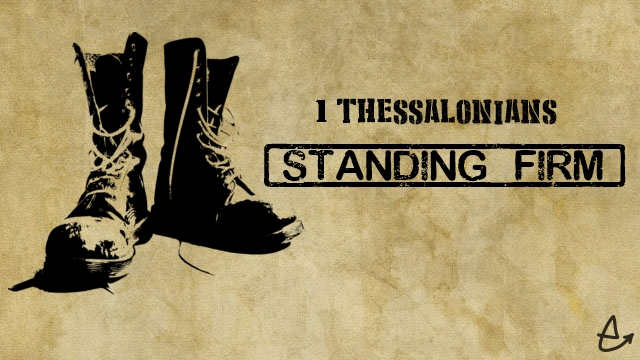